Illustrations of the Church
Facets of New Vision
Strengthen Congregation Connections
Serve the Community
Minister to the Youth
Energize the Service
Show Signs of Life
De-Scary the Basement
I Corinthians 12:27
27 Now you are the body of Christ, and each one of you is a part of it.
Facets of New Vision
Strengthen Congregation Connections
Ephesians 4:15-16
15 Instead, speaking the truth in love, we will grow to become in every respect the mature body of him who is the head, that is, Christ. 16 From him the whole body, joined and held together by every supporting ligament, grows and builds itself up in love, as each part does its work.
Revelation 1:20
20 The mystery of the seven stars that you saw in my right hand and of the seven golden lampstands is this: The seven stars are the angels of the seven churches, and the seven lampstands are the seven churches.
Facets of New Vision
Serve the Community
Minister to the Youth
John 8:12
12 When Jesus spoke again to the people, he said, “I am the light of the world. Whoever follows me will never walk in darkness, but will have the light of life.”
Matthew 5:14-16
14 “You are the light of the world. A town built on a hill cannot be hidden. 15 Neither do people light a lamp and put it under a bowl. Instead they put it on its stand, and it gives light to everyone in the house. 16 In the same way, let your light shine before others, that they may see your good deeds and glorify your Father in heaven.
Luke 5:37-38
37 And no one puts new wine into old wineskins. If he does, the new wine will burst the skins and it will be spilled, and the skins will be destroyed. 38 But new wine must be put into fresh wineskins.
Facets of New Vision
Energize the Service
Show Signs of Life
De-Scary the Basement
Matthew 9:16
16 “No one sews a patch of unshrunk cloth on an old garment, for the patch will pull away from the garment, making the tear worse.
Luke 5:36
36 He also told them a parable: “No one tears a piece from a new garment and puts it on an old garment. If he does, he will tear the new, and the piece from the new will not match the old.
Facets of New Vision
Strengthen Congregation Connections
Serve the Community
Minister to the Youth
Energize the Service
Show Signs of Life
De-Scary the Basement
Altering a Garment
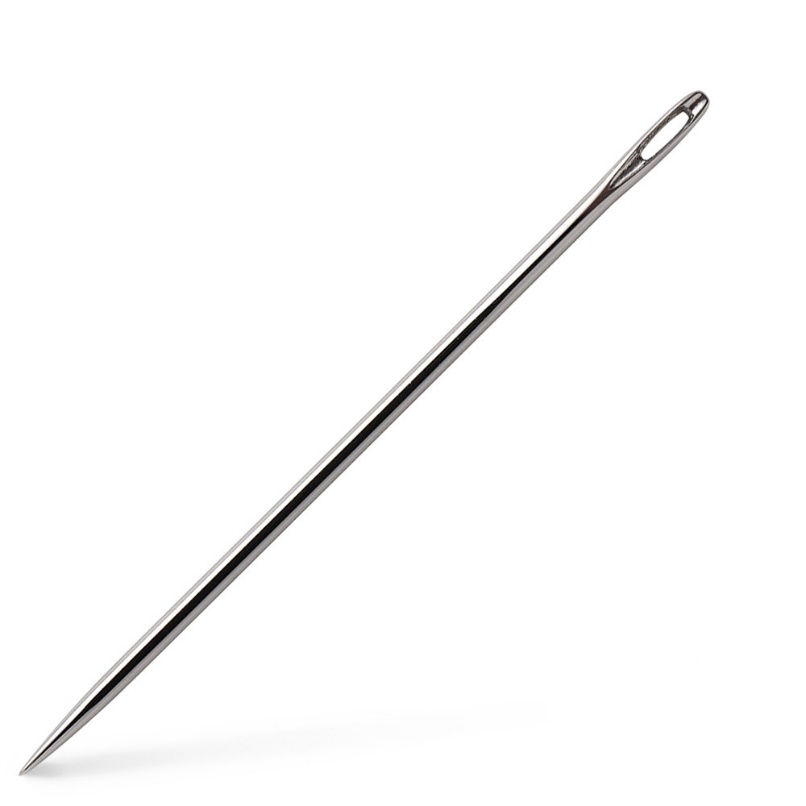 Matthew 14:22-24
22 Immediately Jesus made the disciples get into the boat and go on ahead of him to the other side, while he dismissed the crowd. 23 After he had dismissed them, he went up on a mountainside by himself to pray. Later that night, he was there alone, 24 and the boat was already a considerable distance from land, buffeted by the waves because the wind was against it.
Matthew 14:25-27
25 Shortly before dawn Jesus went out to them, walking on the lake. 26 When the disciples saw him walking on the lake, they were terrified. “It’s a ghost,” they said, and cried out in fear.
27 But Jesus immediately said to them: “Take courage! It is I. Don’t be afraid.”
Matthew 14:28-29
28 “Lord, if it’s you,” Peter replied, “tell me to come to you on the water.”
29 “Come,” he said.
Then Peter got down out of the boat, walked on the water and came toward Jesus.
Facets of New Vision
Strengthen Congregation Connections
Serve the Community
Minister to the Youth
Energize the Service
Show Signs of Life
De-Scary the Basement
Altering a Garment
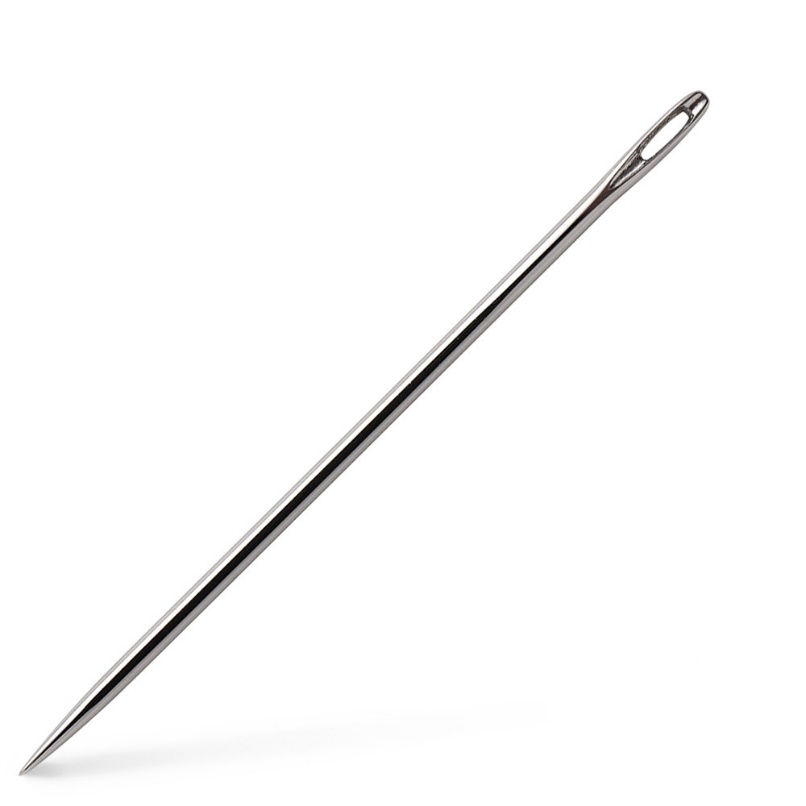 Welcome to
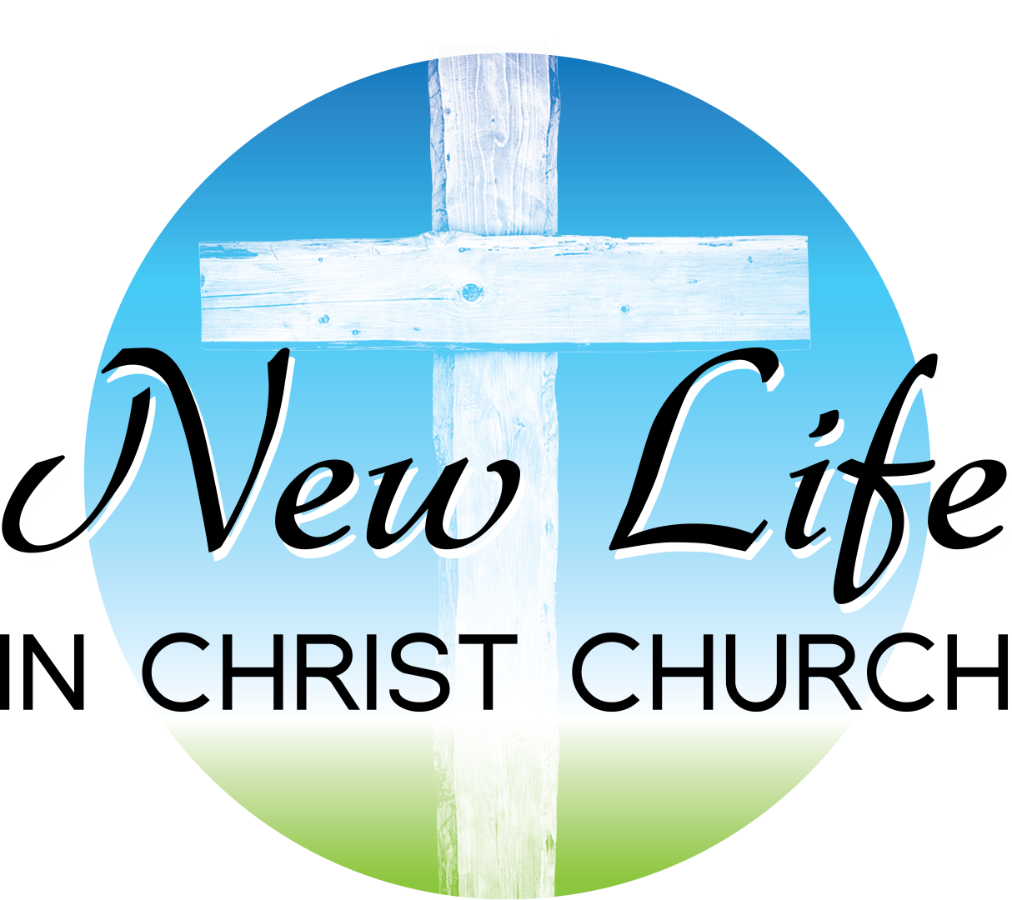